CHÀO MỪNG CÁC EM ĐẾN VỚI TIẾT HỌC NGÀY HÔM NAY
[Speaker Notes: Hôm nay lớp chúng ta rất vinh dự được các thầy cô trong nhà trường về dự giờ. Đề nghị chúng ta nhiệt liệt chào mừng]
KHỞI ĐỘNG
Nguyên nhân em chưa làm được
ĐÃ BAO GIỜ EM QUÊN LÀM MỘT VIỆC GÌ CHƯA?
Không đủ thời gian
Quên
Các nguyên nhân khác
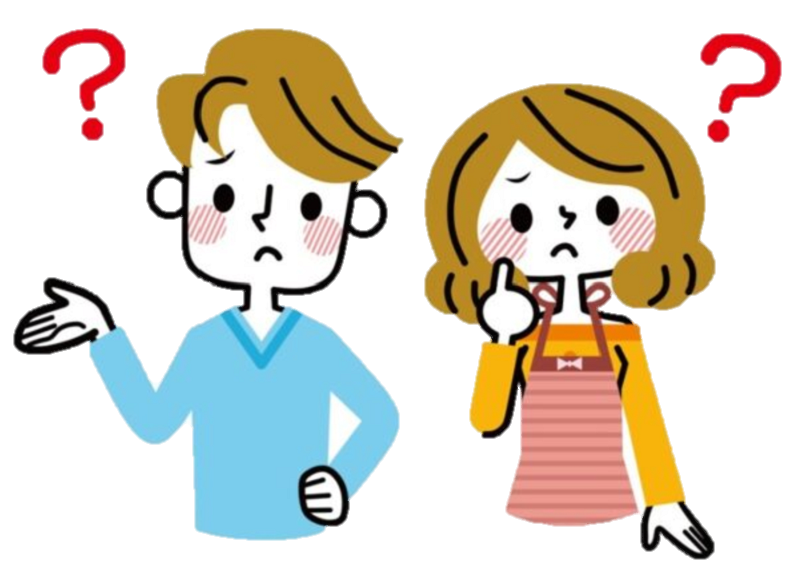 CUỐN SỔ NHẮC VIỆC
KHÁM PHÁ
CẤU TẠO CUỐN SỔ
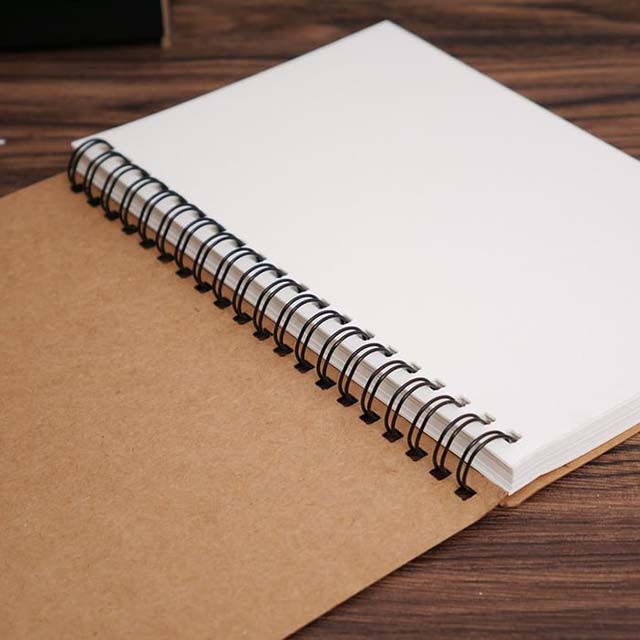 Phần giấy ghi
Phần bìa
PHIẾU HỌC TẬP
Để làm cuốn sổ nhắc việc cần những dụng cụ gì?
Thảo luận nhóm (3 phút)
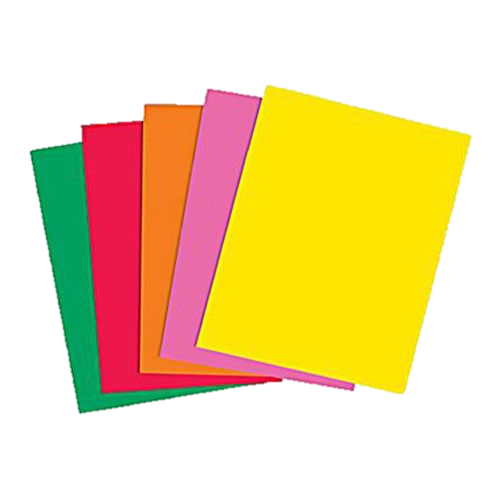 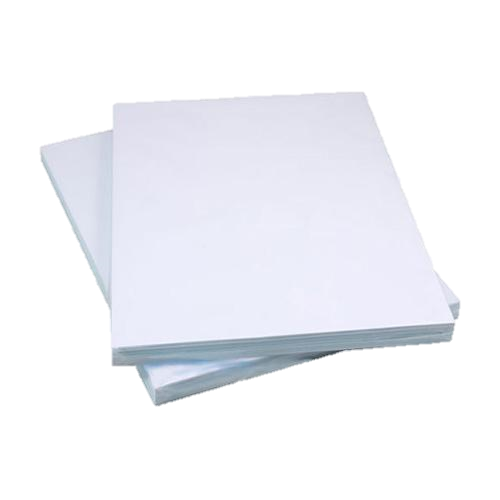 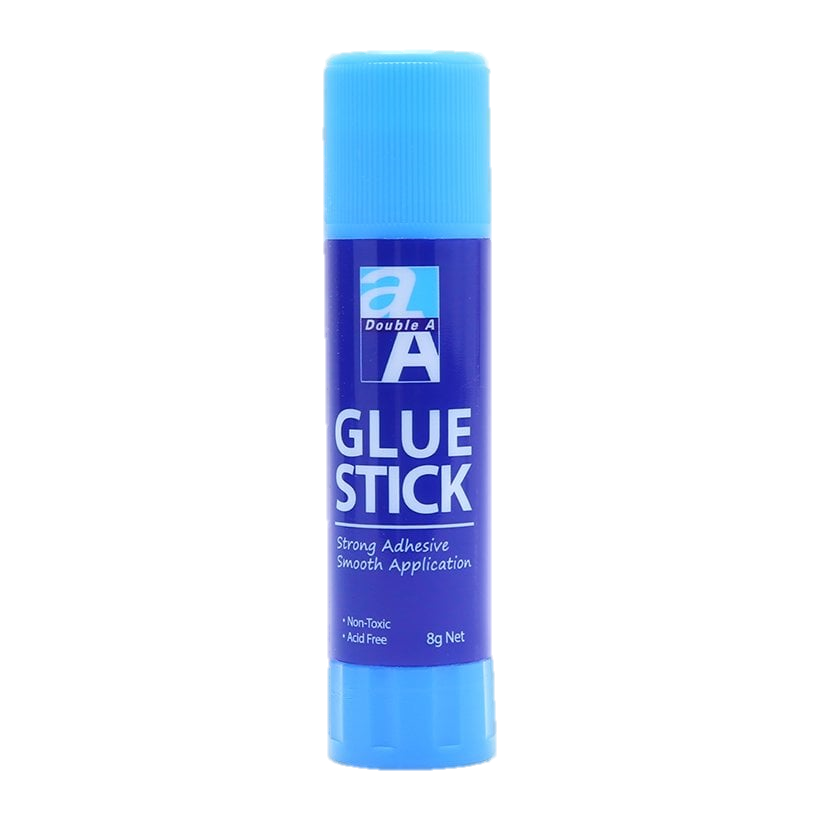 Giấy màu
Giấy A4
Keo dán
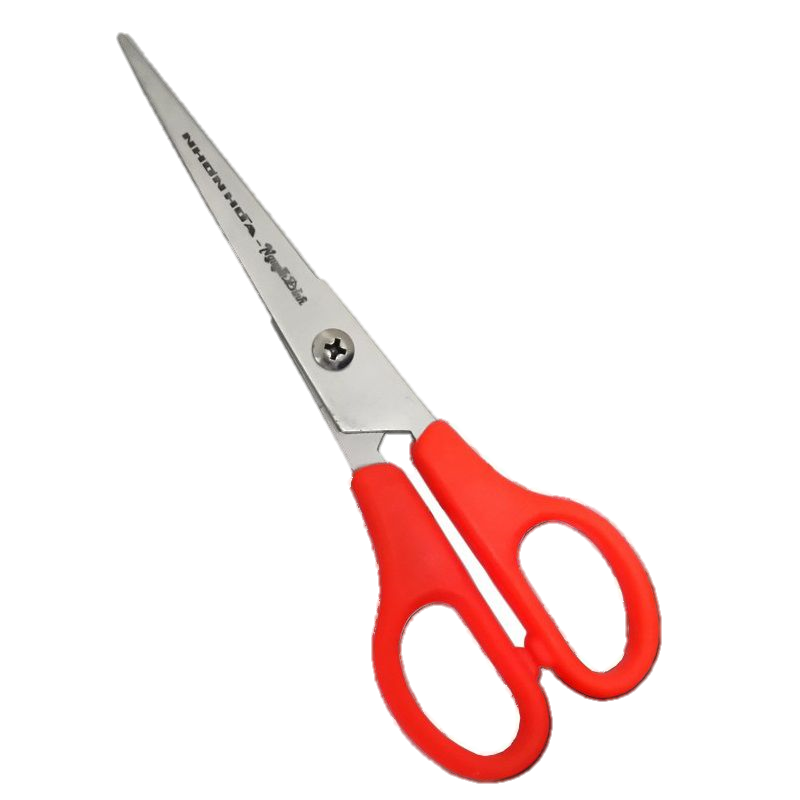 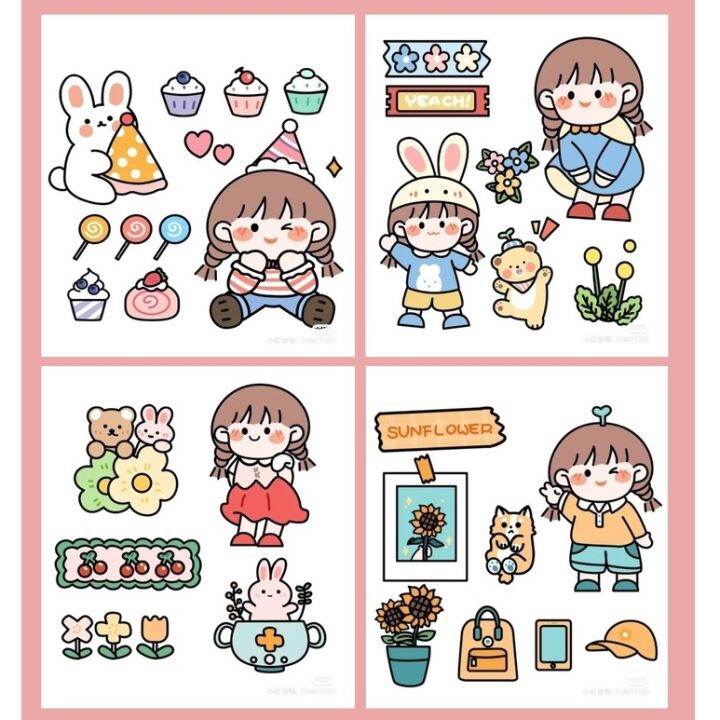 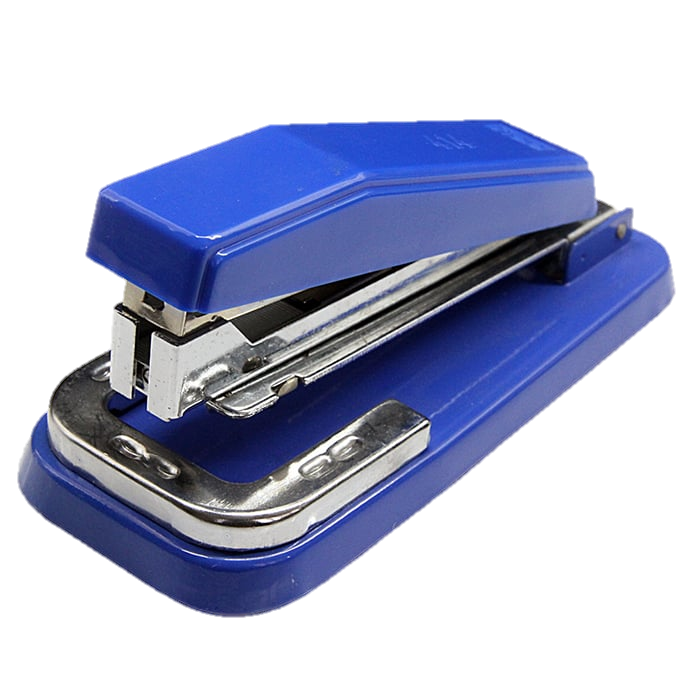 Dập ghim
Kéo
Hình dán
Để làm được cuốn sổ nhắc việc cần thực hiện theo mấy bước?
?
HÃY SẮP XẾP CÁC BƯỚC SAU THEO ĐÚNG THỨ TỰ
Dùng dập ghim cố định phần giấy và bìa
Thảo luận nhóm (2 phút)
Trang trí theo sở thích
Gập đôi tờ giấy A4 để làm phần giấy ghi
Gập đôi tờ giấy màu để làm bìa
Ghi Sổ nhắc việc, tên, lớp,… bằng cách vẽ hoặc dán nhãn vở
CÁC BƯỚC LÀM CUỐN SỔ NHẮC VIỆC
Gập đôi tờ giấy màu để làm bìa
01
Gập đôi tờ giấy A4 để làm phần giấy ghi
02
Dùng keo hoặc dập ghim cố định phần giấy và bìa
03
Ghi Sổ nhắc việc, tên, lớp,… bằng cách vẽ hoặc dán nhãn vở
04
Trang trí theo sở thích
05
LÀM SỔ NHẮC VIỆC
Khi sử dụng sổ em cần có những lưu ý gì?
Cất giữ sổ cẩn thận
Thực hiện những việc cần làm trong sổ nhắc việc
Thường xuyên ghi lại công việc để hình thành thói quen tốt
VẬN DỤNG
Về nhà em hãy tự làm một cuốn sổ nhắc việc và ghi các công việc vào cuốn sổ đó
CẢM ƠN THẦY CÔ VÀ CÁC EM ĐÃ LẮNG NGHE